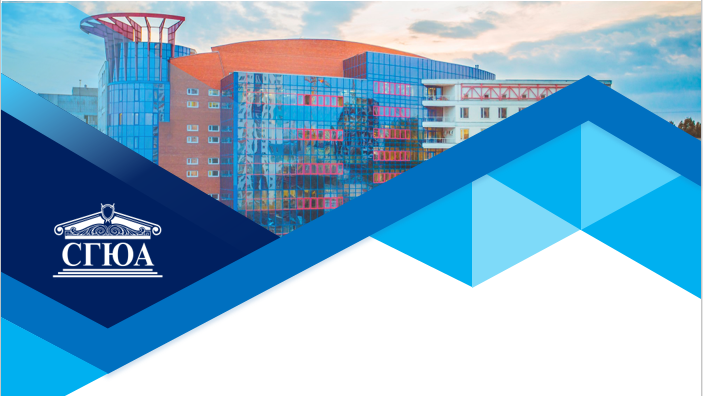 ПРЕЗЕНТАЦИЯ 
ЭЛЕКТИВНОЙ ДИСЦИПЛИНЫ

«История повседневности»
Кафедра истории, политологии и социологии
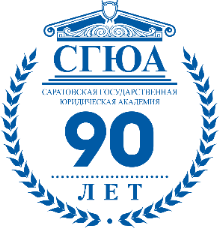 Цель освоения дисциплины
Основная цель освоения дисциплины «История повседневности» уяснение предмета и специфики истории повседневности как научного подхода и  знакомство обучающихся с повседневной жизнью российского населения в XIX/ХХ -нач. XXI вв.
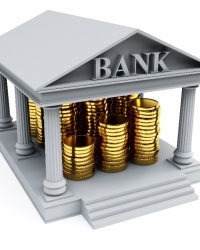 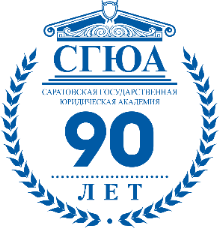 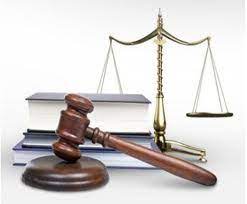 Задачи дисциплины
Познакомить со структурой повседневной жизни, её элементами ( жилище, питание, гигиена, одежда, труд и др.) на каждом этапе исторического развития
Раскрыть жизненный мир представителей различных социальных групп в дореволюционную и послереволюционную эпохи
Исследовать советскую повседневность как явление, проследить её эволюцию, выявить символы и знаки советской эпохи
Выявить социально значимые проявления повседневности XIX/ХХ вв., отраженные в практиках деятельности таких институтов как здравоохранение, образование, жилищно-коммунальная сфера, торговля и потребление, средства массовой информации, транспорт и др.
Выявить исторические корни современных явлений российской повседневной жизни
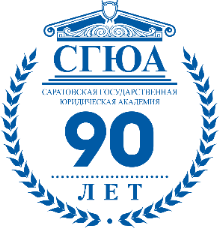 Для кого предназначена дисциплина?
обучающиеся направления подготовки 40.03.01 Юриспруденция:
Судебно-адвокатский профиль.
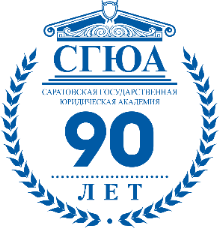 Что изучается в ходе освоения дисциплины?
сфера человеческой обыденности в ее историко-культурных, политико-событийных, этнических и конфессиональных контекстах.
комплексное изучение повторяющегося, «нормального» и привычного, конструирующего стиль и образ жизни представителей разных социальных слоев, включая эмоциональные реакции на жизненные события и мотивы поведения.
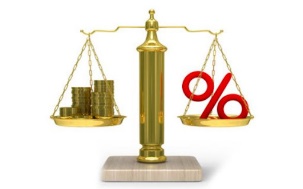 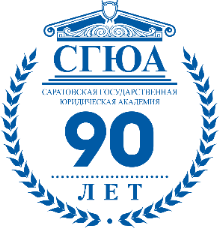 Что изучается в ходе освоения дисциплины?
Немецкий историк А. Людке писал: «Важнее всего изучение человека в труде и вне него. Это детальное историческое описание устроенных и обездоленных, одетых и нагих, сытых и голодных, раздора и сотрудничества между людьми, а также их душевных переживаний, воспоминаний, любви и ненависти, а также и надежд на будущее».
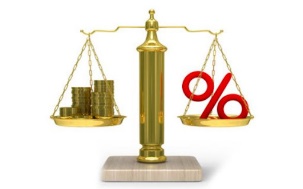 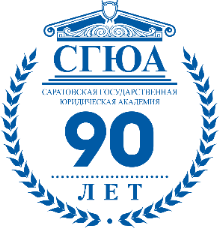 Тематический план дисциплины
История повседневности: предмет, специфика, современные научные школы.
Структура повседневной жизни и её содержание в истории имперской России XVIII- начала ХХ вв. Повседневная жизнь российских сословий: дворянство, купечество, мещанство, духовенство, крестьянство. (XVIII- нач. ХХ в.)
Городская и сельская повседневность (рубеж XIX-ХХ веков).
Повседневная жизнь в эпоху революций и войн (1914-1922).
Городская и сельская повседневность в условиях советской общества. Послевоенная повседневность советского общества. Исторические корни современных явлений повседневной жизни.
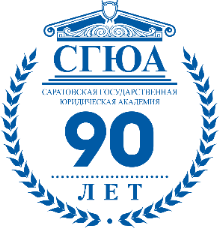 Как будут проходить занятия?
Лекции
Теоретические опросы
Круглые столы
Обсуждение сообщений, докладов
Работа в «малых группах»
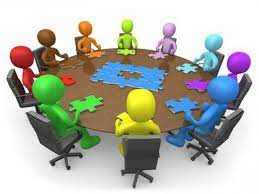 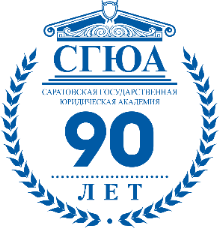 Значение дисциплины для дальнейшего обучения
Основные положения дисциплины могут быть использованы в дальнейшем при изучении следующих дисциплин:
 Семейное право
Право социального обеспечения
Социальная психология и педагогика
Профессиональная этика
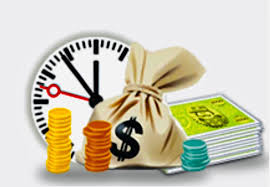 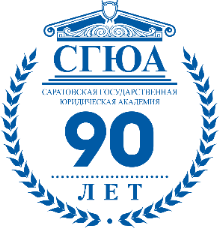 Значение дисциплины для практической работы юриста
Мы все живем в повседневном мире; повседневные, а потому малозаметные в своей привычности явления окружают нас.
Изучение будущим юристом истории повседневной жизни России есть попытка вникнуть в человеческий опыт нашей страны, который поможет выстраивать отношения с людьми, среди которых могут быть как банкиры, так и бродяги, как старики, так и подростки, как горожане, так и сельские жители.
Знания того, какие формы поведения и стратегии выживания использовали люди в специфических социально-политических условиях, в том числе и самых экстремальных, помогут сформироваться навыкам вести профессиональную деятельность в поликультурной среде.
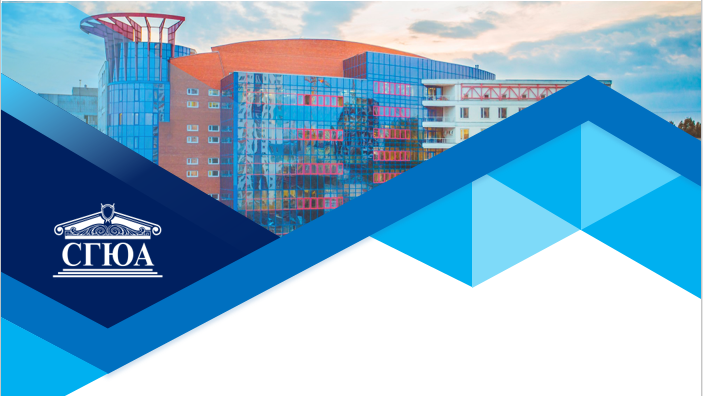 СПАСИБО ЗА ВНИМАНИЕ!